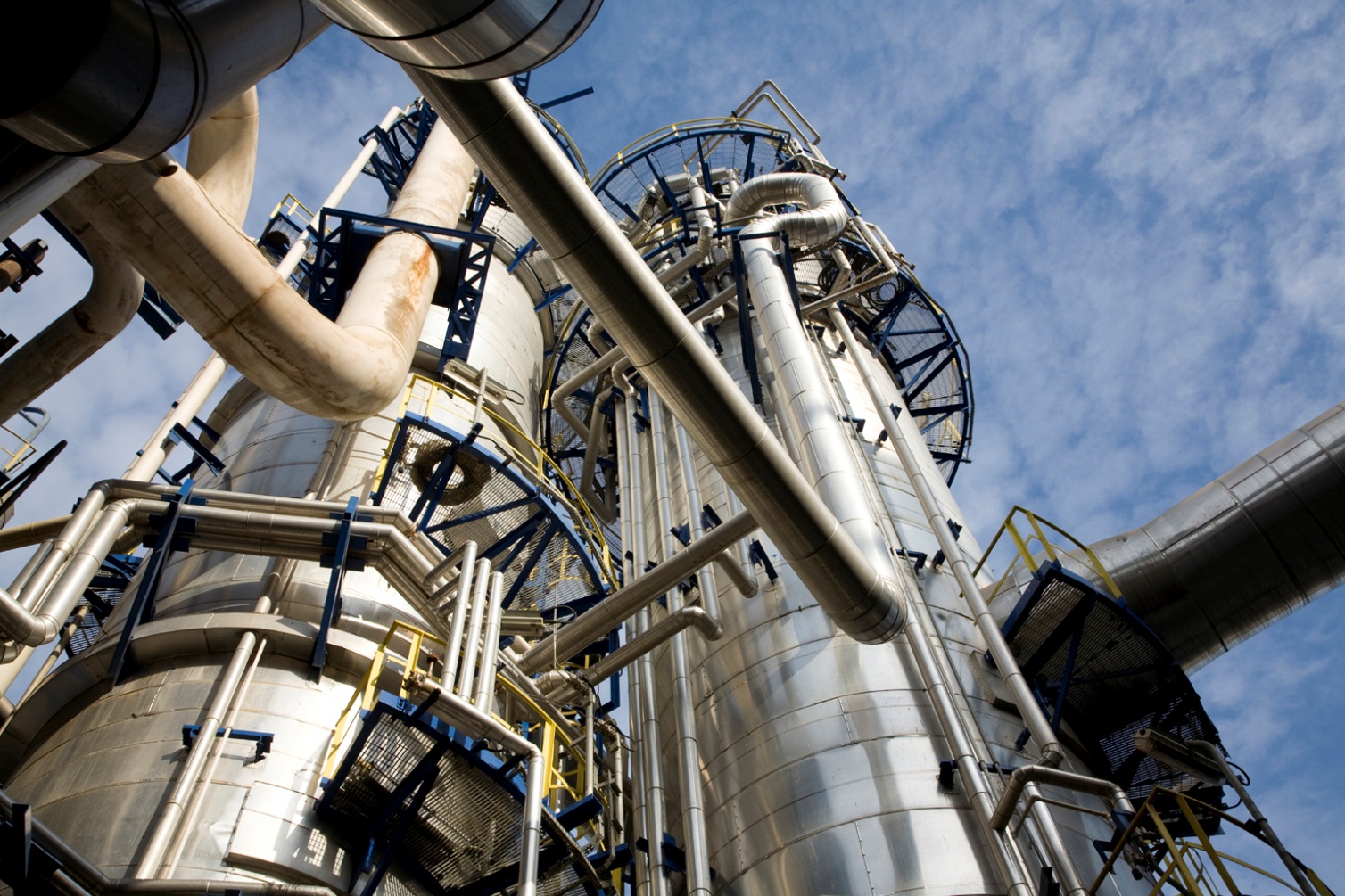 Functional Safety in industry application
Yunxi Zhang 张云禧
TÜV Rheinland Greater China
+86 10 65666660-149
Yunxi.zhang@tuv.com
www.tuvasi.com
Topics under discussion
History in Functional Safety
1
2
Terms of Functional Safety
Systematic Faults according to IEC 61508-2
3
4
Random Faults according to IEC 61508-2
2
History in Functional Safety
Functional Safety
and
TÜV Rheinland
in
the past 40 years
3
Use of electronic circuits in safety related application
Safety Consideration - Functional Safety
Beginning in the 1970‘s TÜV Rheinland carried out type approval
of safety related electronic circuits, mainly fail-safe technology

Low complex components, hard wired technology
Measures e.g.:

	Failure Mode and Effect Analysis (FMEA)
	Failure rate (l), MTBF calculation
4
TÜV Handbook “Microcomputer in Safety Technique”
Research project computer safety
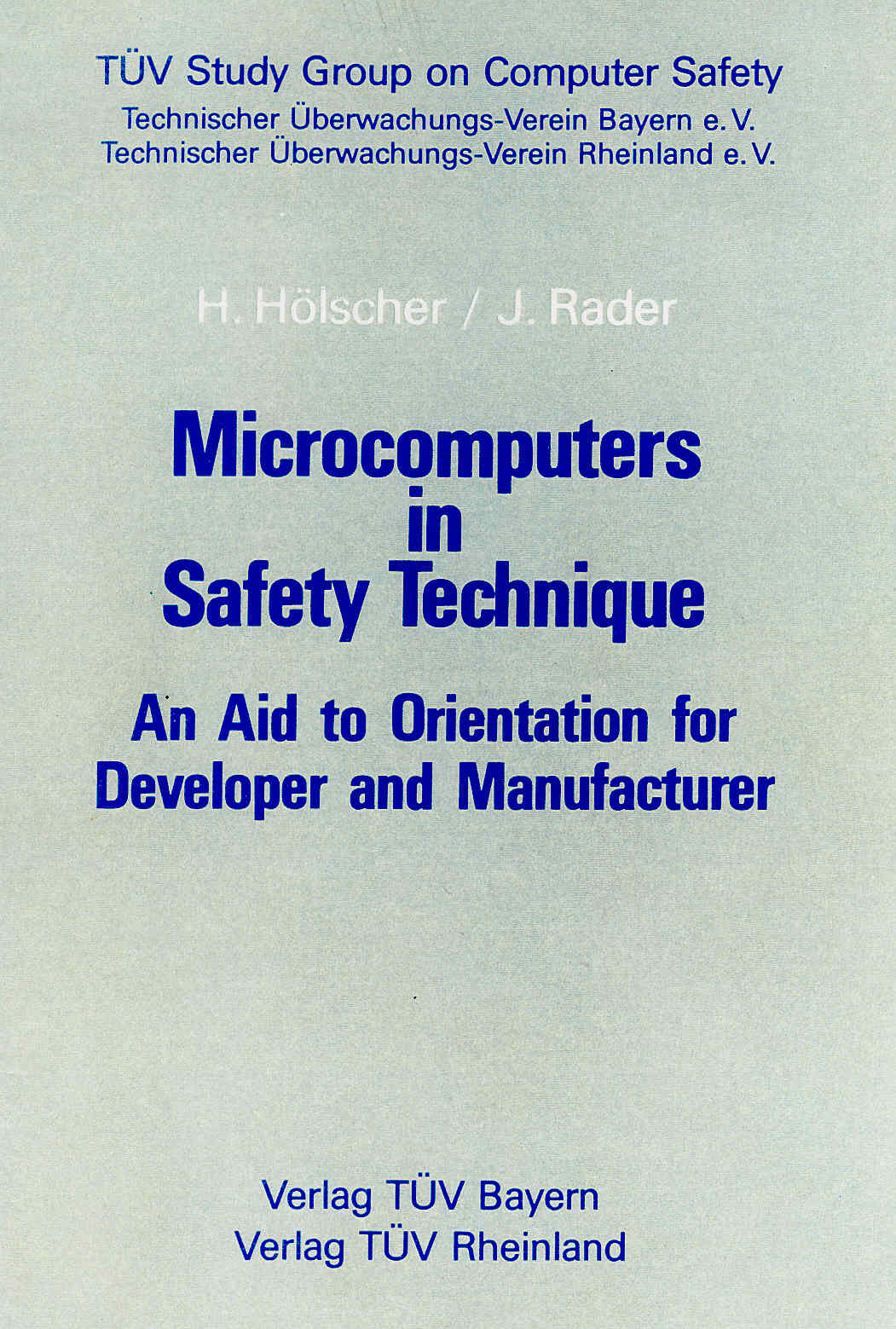 Definition of safety classes (5)
Fault models of integrated circuits
Structures, redundancy, diversity
Diagnostic measures for:	CPU, RAM, ROM	Communication, I/O ….


Internal discussion of:	Failure rates	Failure rate targets related to safety classes	Diagnostic coveragenot accepted in industrial standards at that time
Results published as book 1984
5
Certification of Programmable Electronic Systems
Early 1980‘s		Microprocessor based Transmitter

1986			First Safety related			Programmable Logic Controller (PLC)
				1oo2 Architecture

1991			Programmable Logic Controller (PLC)	
				TMR system 2oo3

1992			Programmable Logic Controller (PLC)	
				TMR system 2oo3, hot stand by
6
Development of safety related standards
Security …….
1984         1989           1996           2000           2003          2006      2010          2011         20xx
EN 1050EN 954VDE 0801 A.1
TÜV handbook
IEC 61508
IEC 61511EN  50156
EN ISO13849IEC 62061
IEC 61508Ed. 2
ISO 26262
IEC xxxx
DIN 19250VDE 0801VDE 0116
and many other product or
application standards
Safety classes  
                   Requirement classes / Safety Category
                                                  Safety Integrity Level / Performance Level
7
Functional Safety Standards used for Certification
Security …….
1984     1989         1996          2000         2003        2005              2010               2015
Application related Standards andTÜV handbook
IEC 61508, EN ISO 13849, EN 50156,
IEC 61511 and other Application Standards
IEC 61508, ISO 26262and other product or
Application standards
DIN 19250, VDE 0801VDE 0116 and other
Application related Standards
8
Relation of IEC 61508 / Sector, Application Standards
Overview:
ISO 13849-1
Machinery
IEC 61800-5-2
Electrical drives
IEC 61513
Nuclear Sector
IEC 61508
EN 50128
Railway
application
IEC 62061
Machinery
IEC 60601
Medical devices
EN 81
Lifts
EN 50156
Furnaces
IEC 61511
Process Sector
9
Terms of Functional Safety
10
„Functional Safety“
A safety system is functionally safe if
Random, 
systematic and 
common cause 
failures do not lead to malfunctioning of the safety system and do not result in
injury or death of humans
pollution of the environment
loss of equipment or production
The safety function of a device / control system has to be guaranteed both under normal conditions and in the existence of faults.
37
11
Sensor
Logic
Actuator
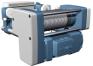 U
PLC
„Safety Function“
IEC 61508-4, 3.5.1
A function of a safety related system to reduce the risk in an 
application with the objective to achieve or keep a safe state.
The safety function is always related to a safety loop, not to a component or device.
41
12
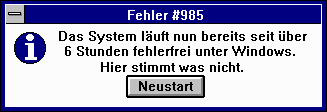 Fault
The system is already operating in Windows error-free for over 6 hours. Something must be wrong here.
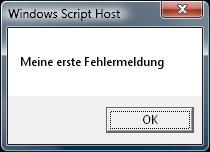 Restart
My first fault message
My first fault message!
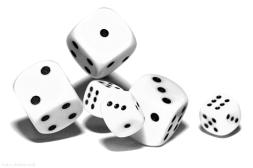 Random faults
Ageing or worsening of components

Soft Errors

 …
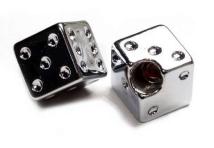 „Systematic and random faults“
IEC 61508-4 3.6.5-6
Systematic faults
Software Bugs
Pentium FDIV-Bug
…
44
13
Target failure measures
IEC 61508-1 , Table 2 / Table 3
target failure measures for a safety function operating in low demand mode
	of operation
PFDAV
2.	target failure measures for a safety function operating in high demand or continuous mode of operation
PFH
86
114
Safety Function, Safety Loop
Sensor
E / E / PES
Actuator
35%
15%
50%
Typical share of failure rates experienced by industrial plants
233
15
Systematic Faults according to IEC 61508-2
16
Type of Faults
Fault:	abnormal condition, that may cause loss resp. at least a reduction of a functional 	unit (system or sub-system) to perform a required function
Failure with definite cause, can only be eliminatedby alteration of design, production process,operating mode, operation instructions orother influencing factors
Failure / fault
Systematic failure
Random failure
Failure, occurring at a random time and whose cause can not be defined distinctively



              Fault control
Fault avoidance/
Fault control
148
16
Measures to avoid systematic faults (QM)
Annex B of IEC 61508-2:
Recommendation of measures and methods to avoid systematic faults in hardware during the different life cycle phases
Annex B and C of IEC 61508-7:
Description of measures and methods with further references
149
17
Measures to control systematic failures
IEC 61508-2 , Annex A.3
The standard requires the application of QM measures to avoid failures in the different phases during the life cycle of a product.The requirement to apply these measures is dependent on the SIL.No matter how well these measures are applied, there is a residual probability of systematic failures occurring.

That's why the standard requires the implementation of measures and techniques to control systematic failures
caused by HW and SW design (see IEC 61508-2, Table A.15)
due to environmental stress or external influences (incl. EMC) (see IEC 61508-2, Table A.16)
during operation, (operator mistakes) (see IEC 61508-2, Table A.17)
156
18
Random Faults according to IEC 61508-2
20
Type of Faults
Fault:	abnormal condition, that may cause loss; at least a reduction of a functional 	unit (system or sub-system) to perform a required function
Failure with definite cause, can only be eliminatedby alteration of design, production process,operating mode, operation instructions orother influencing factors
Failure / fault
Systematic failure
Random failure
Failure, occurring at a random time and whose cause can not be defined distinctively



              Fault control
Fault avoidance/
Fault control
172
20
Measures to control random faults (on-line diagnostic)
Annex A Table A.2 ….. Table A.14 of IEC 61508-2:
Techniques/measures to control random faults of different component
Annex B and C of IEC 61508-7:
Description of measures and methods with further references
149
21
Thank you !
Any question please feel free to contact:
肖潇然
jane.xiao@tuv.com
+86 10 6566 6660-174
13811276916
23